Саморегулируемая организация некоммерческое партнерство «Центр регулирования внебиржевых финансовых инструментов и технологий»(СРО НП ЦРФИН)
СРО НП ЦРФИН
Центр регулирования внебиржевых инструментов и технологий (ЦРФИН) - саморегулируемая организация, объединяющая компании, осуществляющие профессиональную деятельность на валютном рынке форекс. 

Внесена в государственный реестр саморегулируемых организаций 15 июня 2011г. за  номером № 0189.

На сегодняшний день в СРО НП ЦРФИН объединены и функционируют 31 субъект предпринимательской деятельности на валютном рынке форекс.
СРО НП ЦРФИН. www.crfin.ru
Цели и задачи СРО НП ЦРФИН
Объединение профессиональных участников рынка форекс;
установление единых правил и стандартов деятельности профессиональных участников рынка;

Защита прав и законных интересов членов ЦРФИН ;

Развитие и совершенствование системы регулирования рынка форекс; 

Осуществление мониторинга деятельности и контроль за соблюдением правил членов ЦРФИН.
СРО НП ЦРФИН. www.crfin.ru
Структура СРО НП ЦРФИН
Общее собрание 
членов
(высший руководящий орган)
Совет
(постоянно действующий коллегиальный орган)
Председатель Правления
(Исполнительный орган)
Специализированные органы
Правление
Экспертный совет
Третейский суд
при ЦРФИН
Контролирующая
комиссия
Дисциплинарная
комиссия
4
Экспертный совет СРО НП ЦРФИН
Экспертный Совет СРО НП ЦРФИН (далее Экспертный совет) – консультативно-совещательный орган при Председателе Правления.
Экспертный совет образуется в целях рассмотрения вопросов, подготовки предложений, проведения экспертиз и мероприятий по совершенствованию российского сегмента внебиржевого рынка форекс, в целом, и рынка форекс-услуг, в частности, в соответствии с международным опытом.
Решения Экспертного Совета имеют рекомендательный характер и представляются с целью внесения соответствующих предложений в различные органы государственной власти Российской Федерации.
В настоящее время членами Экспертного совета СРО НП ЦРФИН являются представители ФГ БКС, ФГ Алор, ЗАО «Биржа «Санкт-Петербург», ИК Открытие брокер, ООО "ИНРЕСБАНК», Alfa-Forex и члены ЦРФИН форекс-компании категории А.
СРО НП ЦРФИН. www.crfin.ru
Основные направления работы в 2013 году
Объединение профессиональных участников рынка форекс под эгидой СРО;
Разработка, внедрение и использование стандартов профессиональной деятельности; 
Контроль за соблюдением правил и стандартов деятельности членов ЦРФИН (проведение очередных и внеочередных проверок, профессиональные экспертизы);
Формирование предложений по совершенствованию законодательства, регулирующего деятельность форекс-компаний; 
Повышение прозрачности рынка форекс; 
Формирование позитивного имиджа отрасли.
СРО НП ЦРФИН. www.crfin.ru
Ожидаемые результаты деятельности СРО НП ЦРФИН
СРО НП ЦРФИН. www.crfin.ru
Преимущества членства в СРО ЦРФИН
Защита прав и законных интересов членов ЦРФИН;

Возможность непосредственного участия  членов ЦРФИН в процессе разработки рекомендаций к созданию оптимальных механизмов государственного регулирования и надзора; 

Досудебное и судебное разрешение конфликтов и споров, возникающих в процессе работы членов ЦРФИН;

Повышение конкурентоспособности членов ЦРФИН в профильном сегменте.
СРО НП ЦРФИН. www.crfin.ru
Категории членства в СРО НП ЦРФИН
СРО НП ЦРФИН. www.crfin.ru
Члены СРО НП ЦРФИН
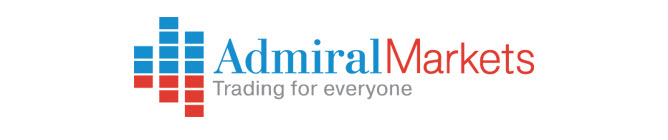 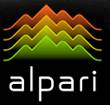 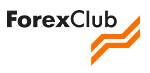 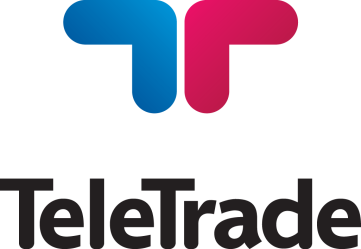 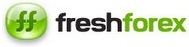 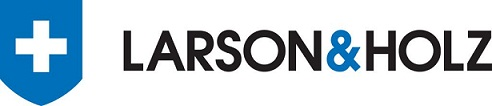 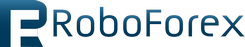 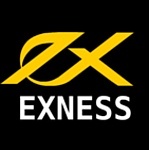 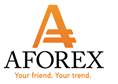 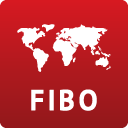 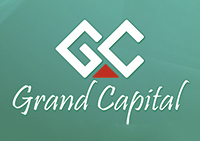 СРО НП ЦРФИН. www.crfin.ru
Контактная информация:Адрес: 105120, Российская Федерация, г. Москва, Малый Черкасский переулок, д. 2, офис 13-14E-mail: info@crfin.ru
СРО НП ЦРФИН. 2011-2013